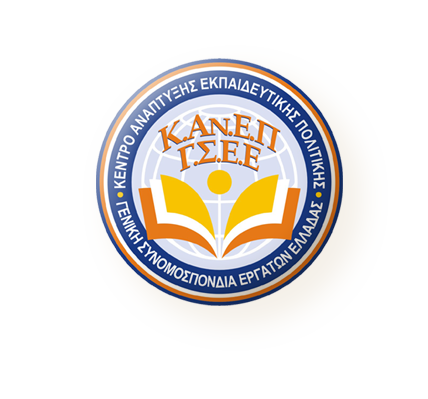 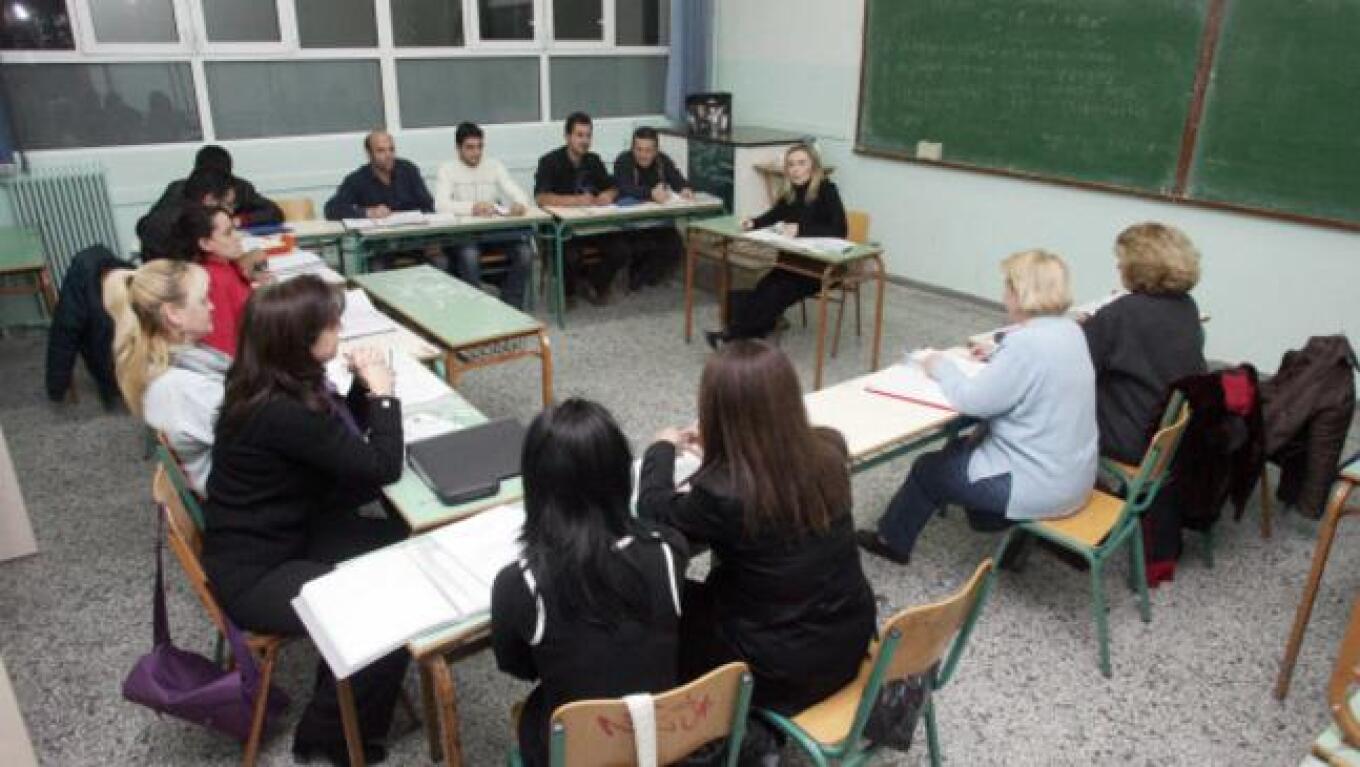 Κέντρο Ανάπτυξης Εκπαιδευτικής Πολιτικής
Γενικής Συνομοσπονδίας Εργατών Ελλάδας
ΣΧΟΛΕΙΑ ΔΕΥΤΕΡΗΣ ΕΥΚΑΙΡΙΑΣ: Η ΠΟΡΕΙΑ ΚΑΙ ΟΙ ΠΡΟΟΠΤΙΚΕΣ ΕΝΟΣ ΚΑΙΝΟΤΟΜΟΥ ΕΚΠΑΙΔΕΥΤΙΚΟΥ ΘΕΣΜΟΥ ΣΤΗΝ ΕΛΛΑΔΑ
AΠΟΤΥΠΩΣΗ, ΤΑΣΕΙΣ, ΠΡΟΟΠΤΙΚΕΣ
ΣΧΟΛΕΙΑ ΔΕΥΤΕΡΗΣ ΕΥΚΑΙΡΙΑΣ: Η ΠΟΡΕΙΑ ΚΑΙ ΟΙ ΠΡΟΟΠΤΙΚΕΣ ΕΝΟΣ ΚΑΙΝΟΤΟΜΟΥ ΕΚΠΑΙΔΕΥΤΙΚΟΥ ΘΕΣΜΟΥ ΣΤΗΝ ΕΛΛΑΔΑ
ΑΠΟΤΥΠΩΣΗ, ΤΑΣΕΙΣ, ΠΡΟΒΛΗΜΑΤΙΣΜΟΙ
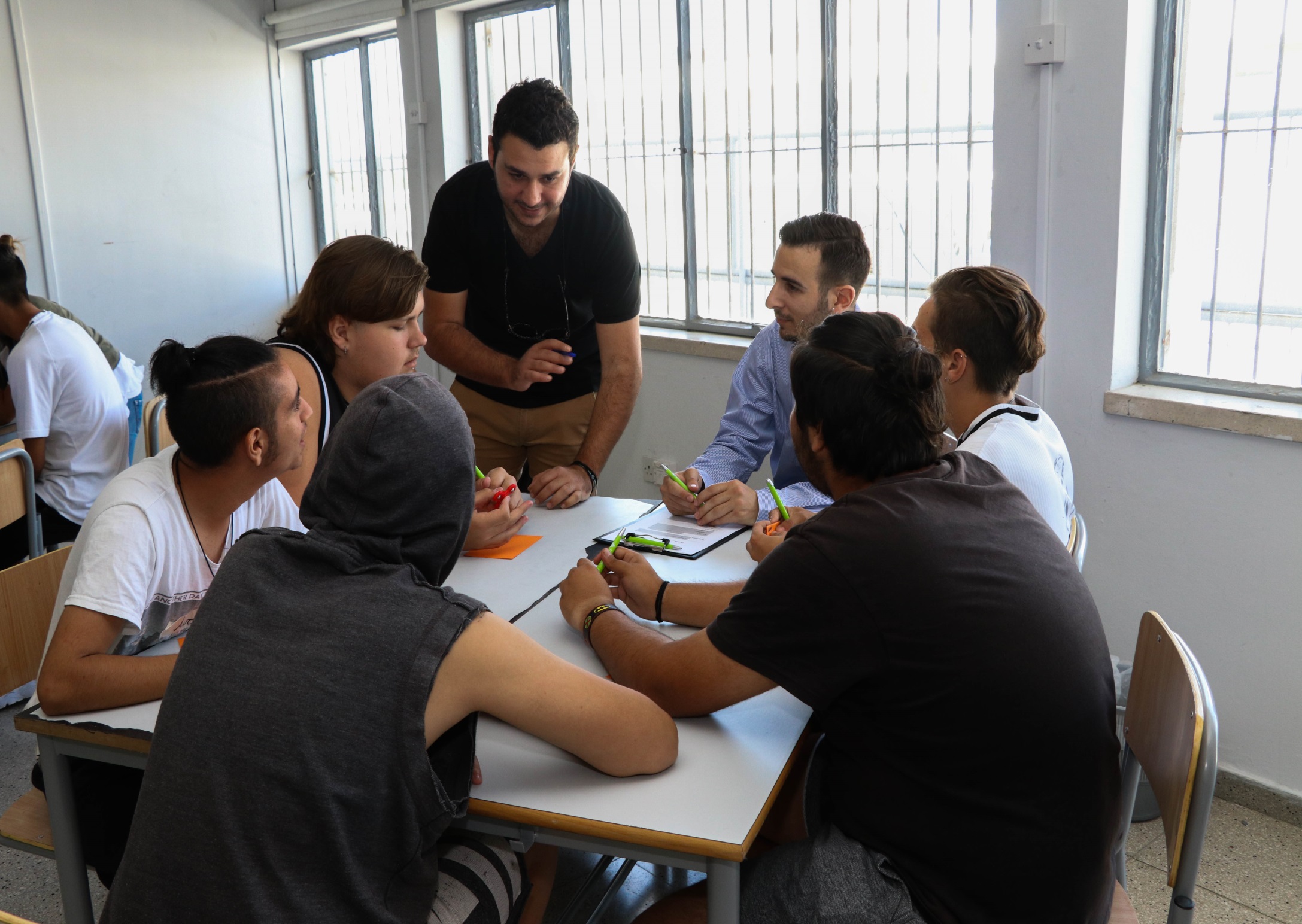 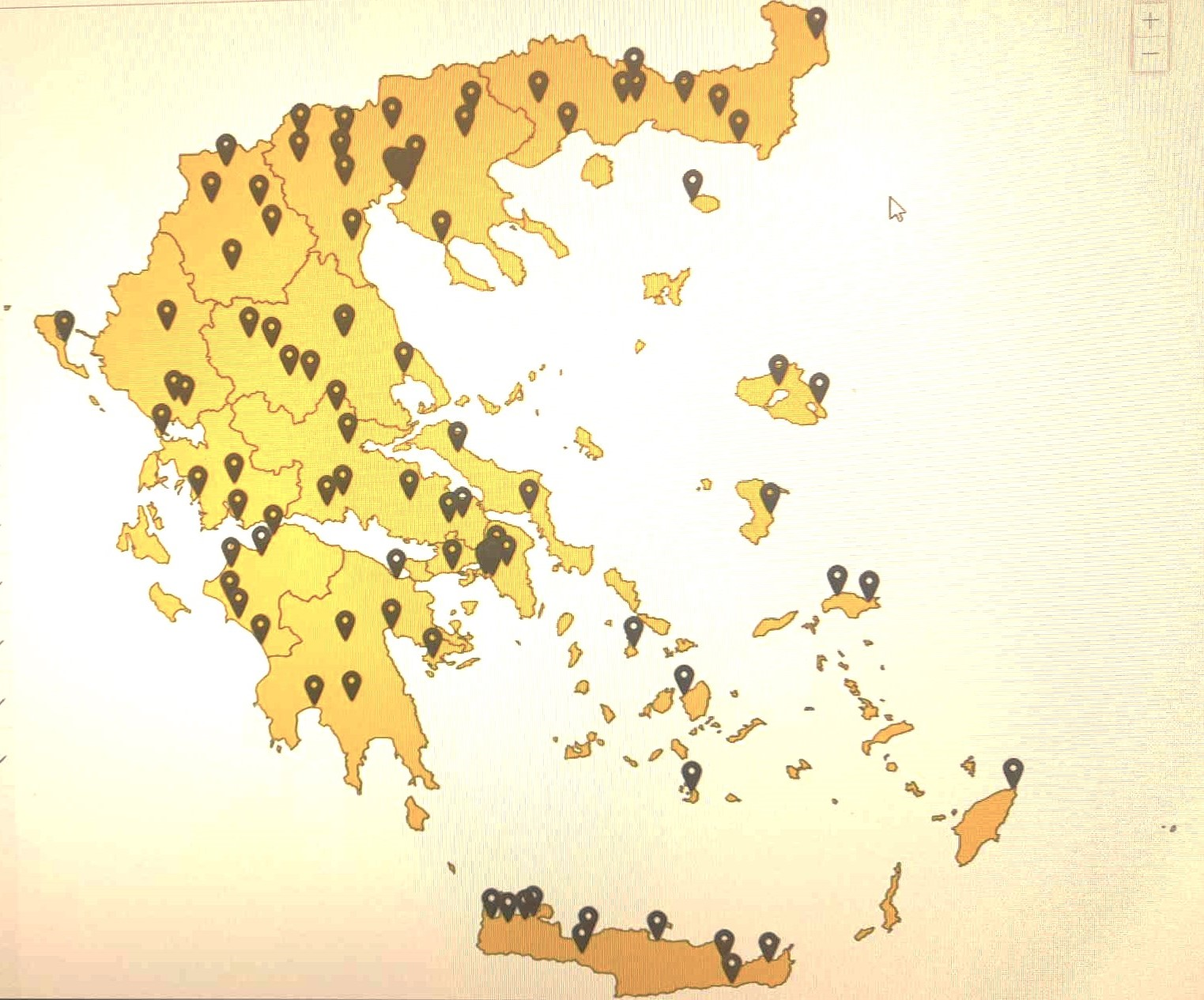 Α. Βασικοί δείκτες και μεγέθη της υπάρχουσας πραγματικότητας: 
Υποδομές, Ανθρώπινο Δυναμικό, Μαθητές
(1)Σύνολο σχολικών μονάδων ΣΔΕ (Ημερήσιες – Απογευματινές)Σχ. Έτη 2015-16 έως 2020-21 (στοιχεία λήξεως)
ΥΠΟΔΟΜΕΣ
Πηγή δεδομένων: ΕΛ. ΣΤΑΤ.Επεξεργασία: ΚΑΝΕΠ/ΓΣΕΕ
[Speaker Notes: Τα ποσοστά συμμετοχής των ενηλίκων σε προγράμματα εκπαίδευσης και κατάρτισης στη χώρας μας παραμένουν σε χαμηλά επίπεδα καθ’ όλη τη διάρκεια της δεκαετίας 2010-2020, παρότι στα πλαίσια της ευρωπαϊκής ατζέντας από το 2010 έχει τεθεί συγκεκριμένο μετρήσιμος στόχος για τη δια βίου μάθηση, να αυξήσουν τα κράτη-μέλη τα ποσοστά τους προκειμένου το 2020 ο ευρωπαϊκός μέσος όρος να είναι τουλάχιστον 15%. Στην Ελλάδα με βάση τον επίσημο δείκτη παρακολούθησης το ποσοστό συμμετοχής κυμαίνεται περίπου στο 4%, τιμή που απέχει κατά πολύ από τον τιθέμενο στόχο αλλά και από τον ευρωπαϊκό μέσο όρο που το 2020 έχει διαμορφωθεί στο 9,2%.
Σημαντική μείωση του ευρωπαϊκού μέσου όρου καταγράφεται το 2020 (κατά 14,8%), όπου έχει ήδη αποτυπωθεί η επίδραση της πανδημίας στη συμμετοχή στη δια βίου μάθηση.
Στην Ελλάδα δεν φαίνεται να υπάρχει καμία επίδραση το 2020 με βάση το συγκεκριμένο δείκτη, αφού το ποσοστό συμμετοχής κυμαίνεται σε σταθερά περίπου επίπεδα με την προηγούμενη χρονιά, καταγράφοντας οριακή αύξηση κατά 5,1%.
Ως προς τις διαφορές μεταξύ των δύο φύλων, στην ΕΕ οι γυναίκες εμφανίζουν ελαφρά μεγαλύτερα ποσοστά συμμετοχής σε προγράμματα δια βίου εκπαίδευσης (10,0% έναντι 8,3% το 2020). Η επίδραση της πανδημίας στα ποσοστά συμμετοχής δεν διαφοροποιείται μεταξύ των δύο φύλων, με τις γυναίκες και τους άνδρες να καταγράφουν μείωση κατά 16,0% και 15,3% αντίστοιχα.
Στην Ελλάδα, παρότι το 2019 οι ενήλικες γυναίκες κατέγραψαν μεγαλύτερο ποσοστό συμμετοχής σε προγράμματα εκπαίδευσης και κατάρτισης (4,2%) σε σύγκριση με τους άνδρες (3,7%), το 2020 φαίνεται πως η πανδημία έπληξε σε μεγαλύτερο βαθμό τις γυναίκες, στις οποίες σημειώνεται οριακή μείωση (κατά 4,8%) σε αντίθεση με τους άνδρες, οι οποίοι εμφανίζονται με αυξημένο κατά 16,2% ποσοστό συμμετοχής στη δια βίου εκπαίδευση.]
(2)Αναλογία μαθητών ανά τμήμα στα ΣΔΕΣχ. Έτη 2015-16 έως 2020-21 (στοιχεία λήξεως)
ΥΠΟΔΟΜΕΣ
Πηγή δεδομένων: ΕΛ. ΣΤΑΤ.Επεξεργασία: ΚΑΝΕΠ/ΓΣΕΕ
[Speaker Notes: Τα ποσοστά συμμετοχής των ενηλίκων σε προγράμματα εκπαίδευσης και κατάρτισης στη χώρας μας παραμένουν σε χαμηλά επίπεδα καθ’ όλη τη διάρκεια της δεκαετίας 2010-2020, παρότι στα πλαίσια της ευρωπαϊκής ατζέντας από το 2010 έχει τεθεί συγκεκριμένο μετρήσιμος στόχος για τη δια βίου μάθηση, να αυξήσουν τα κράτη-μέλη τα ποσοστά τους προκειμένου το 2020 ο ευρωπαϊκός μέσος όρος να είναι τουλάχιστον 15%. Στην Ελλάδα με βάση τον επίσημο δείκτη παρακολούθησης το ποσοστό συμμετοχής κυμαίνεται περίπου στο 4%, τιμή που απέχει κατά πολύ από τον τιθέμενο στόχο αλλά και από τον ευρωπαϊκό μέσο όρο που το 2020 έχει διαμορφωθεί στο 9,2%.
Σημαντική μείωση του ευρωπαϊκού μέσου όρου καταγράφεται το 2020 (κατά 14,8%), όπου έχει ήδη αποτυπωθεί η επίδραση της πανδημίας στη συμμετοχή στη δια βίου μάθηση.
Στην Ελλάδα δεν φαίνεται να υπάρχει καμία επίδραση το 2020 με βάση το συγκεκριμένο δείκτη, αφού το ποσοστό συμμετοχής κυμαίνεται σε σταθερά περίπου επίπεδα με την προηγούμενη χρονιά, καταγράφοντας οριακή αύξηση κατά 5,1%.
Ως προς τις διαφορές μεταξύ των δύο φύλων, στην ΕΕ οι γυναίκες εμφανίζουν ελαφρά μεγαλύτερα ποσοστά συμμετοχής σε προγράμματα δια βίου εκπαίδευσης (10,0% έναντι 8,3% το 2020). Η επίδραση της πανδημίας στα ποσοστά συμμετοχής δεν διαφοροποιείται μεταξύ των δύο φύλων, με τις γυναίκες και τους άνδρες να καταγράφουν μείωση κατά 16,0% και 15,3% αντίστοιχα.
Στην Ελλάδα, παρότι το 2019 οι ενήλικες γυναίκες κατέγραψαν μεγαλύτερο ποσοστό συμμετοχής σε προγράμματα εκπαίδευσης και κατάρτισης (4,2%) σε σύγκριση με τους άνδρες (3,7%), το 2020 φαίνεται πως η πανδημία έπληξε σε μεγαλύτερο βαθμό τις γυναίκες, στις οποίες σημειώνεται οριακή μείωση (κατά 4,8%) σε αντίθεση με τους άνδρες, οι οποίοι εμφανίζονται με αυξημένο κατά 16,2% ποσοστό συμμετοχής στη δια βίου εκπαίδευση.]
(3)Δείκτες υποδομών ΣΔΕΣχ. Έτη 2015-16 έως 2020-21 (στοιχεία λήξεως)
ΥΠΟΔΟΜΕΣ
Πηγή δεδομένων: ΕΛ. ΣΤΑΤ.Επεξεργασία: ΚΑΝΕΠ/ΓΣΕΕ
[Speaker Notes: Τα ποσοστά συμμετοχής των ενηλίκων σε προγράμματα εκπαίδευσης και κατάρτισης στη χώρας μας παραμένουν σε χαμηλά επίπεδα καθ’ όλη τη διάρκεια της δεκαετίας 2010-2020, παρότι στα πλαίσια της ευρωπαϊκής ατζέντας από το 2010 έχει τεθεί συγκεκριμένο μετρήσιμος στόχος για τη δια βίου μάθηση, να αυξήσουν τα κράτη-μέλη τα ποσοστά τους προκειμένου το 2020 ο ευρωπαϊκός μέσος όρος να είναι τουλάχιστον 15%. Στην Ελλάδα με βάση τον επίσημο δείκτη παρακολούθησης το ποσοστό συμμετοχής κυμαίνεται περίπου στο 4%, τιμή που απέχει κατά πολύ από τον τιθέμενο στόχο αλλά και από τον ευρωπαϊκό μέσο όρο που το 2020 έχει διαμορφωθεί στο 9,2%.
Σημαντική μείωση του ευρωπαϊκού μέσου όρου καταγράφεται το 2020 (κατά 14,8%), όπου έχει ήδη αποτυπωθεί η επίδραση της πανδημίας στη συμμετοχή στη δια βίου μάθηση.
Στην Ελλάδα δεν φαίνεται να υπάρχει καμία επίδραση το 2020 με βάση το συγκεκριμένο δείκτη, αφού το ποσοστό συμμετοχής κυμαίνεται σε σταθερά περίπου επίπεδα με την προηγούμενη χρονιά, καταγράφοντας οριακή αύξηση κατά 5,1%.
Ως προς τις διαφορές μεταξύ των δύο φύλων, στην ΕΕ οι γυναίκες εμφανίζουν ελαφρά μεγαλύτερα ποσοστά συμμετοχής σε προγράμματα δια βίου εκπαίδευσης (10,0% έναντι 8,3% το 2020). Η επίδραση της πανδημίας στα ποσοστά συμμετοχής δεν διαφοροποιείται μεταξύ των δύο φύλων, με τις γυναίκες και τους άνδρες να καταγράφουν μείωση κατά 16,0% και 15,3% αντίστοιχα.
Στην Ελλάδα, παρότι το 2019 οι ενήλικες γυναίκες κατέγραψαν μεγαλύτερο ποσοστό συμμετοχής σε προγράμματα εκπαίδευσης και κατάρτισης (4,2%) σε σύγκριση με τους άνδρες (3,7%), το 2020 φαίνεται πως η πανδημία έπληξε σε μεγαλύτερο βαθμό τις γυναίκες, στις οποίες σημειώνεται οριακή μείωση (κατά 4,8%) σε αντίθεση με τους άνδρες, οι οποίοι εμφανίζονται με αυξημένο κατά 16,2% ποσοστό συμμετοχής στη δια βίου εκπαίδευση.]
(4)Σύνολο ανθρώπινου δυναμικού που απασχολείται στα ΣΔΕΣχ. Έτη 2015-16 έως 2020-21 (στοιχεία λήξεως)
ΑΝΘΡΩΠΙΝΟ ΔΥΝΑΜΙΚΟ
Πηγή δεδομένων: ΕΛ. ΣΤΑΤ.Επεξεργασία: ΚΑΝΕΠ/ΓΣΕΕ
[Speaker Notes: Τα ποσοστά συμμετοχής των ενηλίκων σε προγράμματα εκπαίδευσης και κατάρτισης στη χώρας μας παραμένουν σε χαμηλά επίπεδα καθ’ όλη τη διάρκεια της δεκαετίας 2010-2020, παρότι στα πλαίσια της ευρωπαϊκής ατζέντας από το 2010 έχει τεθεί συγκεκριμένο μετρήσιμος στόχος για τη δια βίου μάθηση, να αυξήσουν τα κράτη-μέλη τα ποσοστά τους προκειμένου το 2020 ο ευρωπαϊκός μέσος όρος να είναι τουλάχιστον 15%. Στην Ελλάδα με βάση τον επίσημο δείκτη παρακολούθησης το ποσοστό συμμετοχής κυμαίνεται περίπου στο 4%, τιμή που απέχει κατά πολύ από τον τιθέμενο στόχο αλλά και από τον ευρωπαϊκό μέσο όρο που το 2020 έχει διαμορφωθεί στο 9,2%.
Σημαντική μείωση του ευρωπαϊκού μέσου όρου καταγράφεται το 2020 (κατά 14,8%), όπου έχει ήδη αποτυπωθεί η επίδραση της πανδημίας στη συμμετοχή στη δια βίου μάθηση.
Στην Ελλάδα δεν φαίνεται να υπάρχει καμία επίδραση το 2020 με βάση το συγκεκριμένο δείκτη, αφού το ποσοστό συμμετοχής κυμαίνεται σε σταθερά περίπου επίπεδα με την προηγούμενη χρονιά, καταγράφοντας οριακή αύξηση κατά 5,1%.
Ως προς τις διαφορές μεταξύ των δύο φύλων, στην ΕΕ οι γυναίκες εμφανίζουν ελαφρά μεγαλύτερα ποσοστά συμμετοχής σε προγράμματα δια βίου εκπαίδευσης (10,0% έναντι 8,3% το 2020). Η επίδραση της πανδημίας στα ποσοστά συμμετοχής δεν διαφοροποιείται μεταξύ των δύο φύλων, με τις γυναίκες και τους άνδρες να καταγράφουν μείωση κατά 16,0% και 15,3% αντίστοιχα.
Στην Ελλάδα, παρότι το 2019 οι ενήλικες γυναίκες κατέγραψαν μεγαλύτερο ποσοστό συμμετοχής σε προγράμματα εκπαίδευσης και κατάρτισης (4,2%) σε σύγκριση με τους άνδρες (3,7%), το 2020 φαίνεται πως η πανδημία έπληξε σε μεγαλύτερο βαθμό τις γυναίκες, στις οποίες σημειώνεται οριακή μείωση (κατά 4,8%) σε αντίθεση με τους άνδρες, οι οποίοι εμφανίζονται με αυξημένο κατά 16,2% ποσοστό συμμετοχής στη δια βίου εκπαίδευση.]
(5)Ποσοστιαία κατανομή του διδακτικού προσωπικού των ΣΔΕ ανά κατηγορίαΣχ. Έτη 2015-16 έως 2020-21 (στοιχεία λήξεως)
ΑΝΘΡΩΠΙΝΟ ΔΥΝΑΜΙΚΟ
Πηγή δεδομένων: ΕΛ. ΣΤΑΤ.Επεξεργασία: ΚΑΝΕΠ/ΓΣΕΕ
[Speaker Notes: Τα ποσοστά συμμετοχής των ενηλίκων σε προγράμματα εκπαίδευσης και κατάρτισης στη χώρας μας παραμένουν σε χαμηλά επίπεδα καθ’ όλη τη διάρκεια της δεκαετίας 2010-2020, παρότι στα πλαίσια της ευρωπαϊκής ατζέντας από το 2010 έχει τεθεί συγκεκριμένο μετρήσιμος στόχος για τη δια βίου μάθηση, να αυξήσουν τα κράτη-μέλη τα ποσοστά τους προκειμένου το 2020 ο ευρωπαϊκός μέσος όρος να είναι τουλάχιστον 15%. Στην Ελλάδα με βάση τον επίσημο δείκτη παρακολούθησης το ποσοστό συμμετοχής κυμαίνεται περίπου στο 4%, τιμή που απέχει κατά πολύ από τον τιθέμενο στόχο αλλά και από τον ευρωπαϊκό μέσο όρο που το 2020 έχει διαμορφωθεί στο 9,2%.
Σημαντική μείωση του ευρωπαϊκού μέσου όρου καταγράφεται το 2020 (κατά 14,8%), όπου έχει ήδη αποτυπωθεί η επίδραση της πανδημίας στη συμμετοχή στη δια βίου μάθηση.
Στην Ελλάδα δεν φαίνεται να υπάρχει καμία επίδραση το 2020 με βάση το συγκεκριμένο δείκτη, αφού το ποσοστό συμμετοχής κυμαίνεται σε σταθερά περίπου επίπεδα με την προηγούμενη χρονιά, καταγράφοντας οριακή αύξηση κατά 5,1%.
Ως προς τις διαφορές μεταξύ των δύο φύλων, στην ΕΕ οι γυναίκες εμφανίζουν ελαφρά μεγαλύτερα ποσοστά συμμετοχής σε προγράμματα δια βίου εκπαίδευσης (10,0% έναντι 8,3% το 2020). Η επίδραση της πανδημίας στα ποσοστά συμμετοχής δεν διαφοροποιείται μεταξύ των δύο φύλων, με τις γυναίκες και τους άνδρες να καταγράφουν μείωση κατά 16,0% και 15,3% αντίστοιχα.
Στην Ελλάδα, παρότι το 2019 οι ενήλικες γυναίκες κατέγραψαν μεγαλύτερο ποσοστό συμμετοχής σε προγράμματα εκπαίδευσης και κατάρτισης (4,2%) σε σύγκριση με τους άνδρες (3,7%), το 2020 φαίνεται πως η πανδημία έπληξε σε μεγαλύτερο βαθμό τις γυναίκες, στις οποίες σημειώνεται οριακή μείωση (κατά 4,8%) σε αντίθεση με τους άνδρες, οι οποίοι εμφανίζονται με αυξημένο κατά 16,2% ποσοστό συμμετοχής στη δια βίου εκπαίδευση.]
(6)Μέση τιμή εβδομαδιαίων ωρών διδασκαλίας ωρομίσθιων εκπαιδευτικών ΣΔΕ κατά περιφέρειαΣχ. Έτος 2020-21 (στοιχεία λήξεως)
ΑΝΘΡΩΠΙΝΟ ΔΥΝΑΜΙΚΟ
Πηγή δεδομένων: ΕΛ. ΣΤΑΤ.Επεξεργασία: ΚΑΝΕΠ/ΓΣΕΕ
[Speaker Notes: Τα ποσοστά συμμετοχής των ενηλίκων σε προγράμματα εκπαίδευσης και κατάρτισης στη χώρας μας παραμένουν σε χαμηλά επίπεδα καθ’ όλη τη διάρκεια της δεκαετίας 2010-2020, παρότι στα πλαίσια της ευρωπαϊκής ατζέντας από το 2010 έχει τεθεί συγκεκριμένο μετρήσιμος στόχος για τη δια βίου μάθηση, να αυξήσουν τα κράτη-μέλη τα ποσοστά τους προκειμένου το 2020 ο ευρωπαϊκός μέσος όρος να είναι τουλάχιστον 15%. Στην Ελλάδα με βάση τον επίσημο δείκτη παρακολούθησης το ποσοστό συμμετοχής κυμαίνεται περίπου στο 4%, τιμή που απέχει κατά πολύ από τον τιθέμενο στόχο αλλά και από τον ευρωπαϊκό μέσο όρο που το 2020 έχει διαμορφωθεί στο 9,2%.
Σημαντική μείωση του ευρωπαϊκού μέσου όρου καταγράφεται το 2020 (κατά 14,8%), όπου έχει ήδη αποτυπωθεί η επίδραση της πανδημίας στη συμμετοχή στη δια βίου μάθηση.
Στην Ελλάδα δεν φαίνεται να υπάρχει καμία επίδραση το 2020 με βάση το συγκεκριμένο δείκτη, αφού το ποσοστό συμμετοχής κυμαίνεται σε σταθερά περίπου επίπεδα με την προηγούμενη χρονιά, καταγράφοντας οριακή αύξηση κατά 5,1%.
Ως προς τις διαφορές μεταξύ των δύο φύλων, στην ΕΕ οι γυναίκες εμφανίζουν ελαφρά μεγαλύτερα ποσοστά συμμετοχής σε προγράμματα δια βίου εκπαίδευσης (10,0% έναντι 8,3% το 2020). Η επίδραση της πανδημίας στα ποσοστά συμμετοχής δεν διαφοροποιείται μεταξύ των δύο φύλων, με τις γυναίκες και τους άνδρες να καταγράφουν μείωση κατά 16,0% και 15,3% αντίστοιχα.
Στην Ελλάδα, παρότι το 2019 οι ενήλικες γυναίκες κατέγραψαν μεγαλύτερο ποσοστό συμμετοχής σε προγράμματα εκπαίδευσης και κατάρτισης (4,2%) σε σύγκριση με τους άνδρες (3,7%), το 2020 φαίνεται πως η πανδημία έπληξε σε μεγαλύτερο βαθμό τις γυναίκες, στις οποίες σημειώνεται οριακή μείωση (κατά 4,8%) σε αντίθεση με τους άνδρες, οι οποίοι εμφανίζονται με αυξημένο κατά 16,2% ποσοστό συμμετοχής στη δια βίου εκπαίδευση.]
(7)Αναλογία μαθητών ανά εκπαιδευτικό (αριστερά) και αναλογία εκπαιδευτικών ανά τμήμα (δεξιά) Σχ. Έτος 2020-21 (στοιχεία λήξεως)
ΑΝΘΡΩΠΙΝΟ ΔΥΝΑΜΙΚΟ
*Οι δείκτες έχουν υπολογιστεί με βάση τους εκπαιδευτικούς πλήρους ωραρίου (Διευθυντές, Υποδιευθυντές, Αποσπασμένοι) και δεν λαμβάνουν υπόψη το πλήθος των ωρομίσθιων λόγω της μεγάλης διακύμανσης του ωραρίου τους.
Πηγή δεδομένων: ΕΛ. ΣΤΑΤ.Επεξεργασία: ΚΑΝΕΠ/ΓΣΕΕ
[Speaker Notes: Τα ποσοστά συμμετοχής των ενηλίκων σε προγράμματα εκπαίδευσης και κατάρτισης στη χώρας μας παραμένουν σε χαμηλά επίπεδα καθ’ όλη τη διάρκεια της δεκαετίας 2010-2020, παρότι στα πλαίσια της ευρωπαϊκής ατζέντας από το 2010 έχει τεθεί συγκεκριμένο μετρήσιμος στόχος για τη δια βίου μάθηση, να αυξήσουν τα κράτη-μέλη τα ποσοστά τους προκειμένου το 2020 ο ευρωπαϊκός μέσος όρος να είναι τουλάχιστον 15%. Στην Ελλάδα με βάση τον επίσημο δείκτη παρακολούθησης το ποσοστό συμμετοχής κυμαίνεται περίπου στο 4%, τιμή που απέχει κατά πολύ από τον τιθέμενο στόχο αλλά και από τον ευρωπαϊκό μέσο όρο που το 2020 έχει διαμορφωθεί στο 9,2%.
Σημαντική μείωση του ευρωπαϊκού μέσου όρου καταγράφεται το 2020 (κατά 14,8%), όπου έχει ήδη αποτυπωθεί η επίδραση της πανδημίας στη συμμετοχή στη δια βίου μάθηση.
Στην Ελλάδα δεν φαίνεται να υπάρχει καμία επίδραση το 2020 με βάση το συγκεκριμένο δείκτη, αφού το ποσοστό συμμετοχής κυμαίνεται σε σταθερά περίπου επίπεδα με την προηγούμενη χρονιά, καταγράφοντας οριακή αύξηση κατά 5,1%.
Ως προς τις διαφορές μεταξύ των δύο φύλων, στην ΕΕ οι γυναίκες εμφανίζουν ελαφρά μεγαλύτερα ποσοστά συμμετοχής σε προγράμματα δια βίου εκπαίδευσης (10,0% έναντι 8,3% το 2020). Η επίδραση της πανδημίας στα ποσοστά συμμετοχής δεν διαφοροποιείται μεταξύ των δύο φύλων, με τις γυναίκες και τους άνδρες να καταγράφουν μείωση κατά 16,0% και 15,3% αντίστοιχα.
Στην Ελλάδα, παρότι το 2019 οι ενήλικες γυναίκες κατέγραψαν μεγαλύτερο ποσοστό συμμετοχής σε προγράμματα εκπαίδευσης και κατάρτισης (4,2%) σε σύγκριση με τους άνδρες (3,7%), το 2020 φαίνεται πως η πανδημία έπληξε σε μεγαλύτερο βαθμό τις γυναίκες, στις οποίες σημειώνεται οριακή μείωση (κατά 4,8%) σε αντίθεση με τους άνδρες, οι οποίοι εμφανίζονται με αυξημένο κατά 16,2% ποσοστό συμμετοχής στη δια βίου εκπαίδευση.]
(8)Αναλογία γυναικών σε διευθυντικές και μη θέσεις του διδακτικού προσωπικού των ΣΔΕΣχ. Έτη 2015-16 έως 2020-21 (στοιχεία λήξεως)
ΑΝΘΡΩΠΙΝΟ ΔΥΝΑΜΙΚΟ
Πηγή δεδομένων: ΕΛ. ΣΤΑΤ.Επεξεργασία: ΚΑΝΕΠ/ΓΣΕΕ
[Speaker Notes: Τα ποσοστά συμμετοχής των ενηλίκων σε προγράμματα εκπαίδευσης και κατάρτισης στη χώρας μας παραμένουν σε χαμηλά επίπεδα καθ’ όλη τη διάρκεια της δεκαετίας 2010-2020, παρότι στα πλαίσια της ευρωπαϊκής ατζέντας από το 2010 έχει τεθεί συγκεκριμένο μετρήσιμος στόχος για τη δια βίου μάθηση, να αυξήσουν τα κράτη-μέλη τα ποσοστά τους προκειμένου το 2020 ο ευρωπαϊκός μέσος όρος να είναι τουλάχιστον 15%. Στην Ελλάδα με βάση τον επίσημο δείκτη παρακολούθησης το ποσοστό συμμετοχής κυμαίνεται περίπου στο 4%, τιμή που απέχει κατά πολύ από τον τιθέμενο στόχο αλλά και από τον ευρωπαϊκό μέσο όρο που το 2020 έχει διαμορφωθεί στο 9,2%.
Σημαντική μείωση του ευρωπαϊκού μέσου όρου καταγράφεται το 2020 (κατά 14,8%), όπου έχει ήδη αποτυπωθεί η επίδραση της πανδημίας στη συμμετοχή στη δια βίου μάθηση.
Στην Ελλάδα δεν φαίνεται να υπάρχει καμία επίδραση το 2020 με βάση το συγκεκριμένο δείκτη, αφού το ποσοστό συμμετοχής κυμαίνεται σε σταθερά περίπου επίπεδα με την προηγούμενη χρονιά, καταγράφοντας οριακή αύξηση κατά 5,1%.
Ως προς τις διαφορές μεταξύ των δύο φύλων, στην ΕΕ οι γυναίκες εμφανίζουν ελαφρά μεγαλύτερα ποσοστά συμμετοχής σε προγράμματα δια βίου εκπαίδευσης (10,0% έναντι 8,3% το 2020). Η επίδραση της πανδημίας στα ποσοστά συμμετοχής δεν διαφοροποιείται μεταξύ των δύο φύλων, με τις γυναίκες και τους άνδρες να καταγράφουν μείωση κατά 16,0% και 15,3% αντίστοιχα.
Στην Ελλάδα, παρότι το 2019 οι ενήλικες γυναίκες κατέγραψαν μεγαλύτερο ποσοστό συμμετοχής σε προγράμματα εκπαίδευσης και κατάρτισης (4,2%) σε σύγκριση με τους άνδρες (3,7%), το 2020 φαίνεται πως η πανδημία έπληξε σε μεγαλύτερο βαθμό τις γυναίκες, στις οποίες σημειώνεται οριακή μείωση (κατά 4,8%) σε αντίθεση με τους άνδρες, οι οποίοι εμφανίζονται με αυξημένο κατά 16,2% ποσοστό συμμετοχής στη δια βίου εκπαίδευση.]
(9) Αναλογία λοιπού προσωπικού ανά μονάδα ΣΔΕΣχ. Έτη 2015-16 έως 2020-21 (στοιχεία λήξεως)
ΑΝΘΡΩΠΙΝΟ ΔΥΝΑΜΙΚΟ
Πηγή δεδομένων: ΕΛ. ΣΤΑΤ.Επεξεργασία: ΚΑΝΕΠ/ΓΣΕΕ
[Speaker Notes: Τα ποσοστά συμμετοχής των ενηλίκων σε προγράμματα εκπαίδευσης και κατάρτισης στη χώρας μας παραμένουν σε χαμηλά επίπεδα καθ’ όλη τη διάρκεια της δεκαετίας 2010-2020, παρότι στα πλαίσια της ευρωπαϊκής ατζέντας από το 2010 έχει τεθεί συγκεκριμένο μετρήσιμος στόχος για τη δια βίου μάθηση, να αυξήσουν τα κράτη-μέλη τα ποσοστά τους προκειμένου το 2020 ο ευρωπαϊκός μέσος όρος να είναι τουλάχιστον 15%. Στην Ελλάδα με βάση τον επίσημο δείκτη παρακολούθησης το ποσοστό συμμετοχής κυμαίνεται περίπου στο 4%, τιμή που απέχει κατά πολύ από τον τιθέμενο στόχο αλλά και από τον ευρωπαϊκό μέσο όρο που το 2020 έχει διαμορφωθεί στο 9,2%.
Σημαντική μείωση του ευρωπαϊκού μέσου όρου καταγράφεται το 2020 (κατά 14,8%), όπου έχει ήδη αποτυπωθεί η επίδραση της πανδημίας στη συμμετοχή στη δια βίου μάθηση.
Στην Ελλάδα δεν φαίνεται να υπάρχει καμία επίδραση το 2020 με βάση το συγκεκριμένο δείκτη, αφού το ποσοστό συμμετοχής κυμαίνεται σε σταθερά περίπου επίπεδα με την προηγούμενη χρονιά, καταγράφοντας οριακή αύξηση κατά 5,1%.
Ως προς τις διαφορές μεταξύ των δύο φύλων, στην ΕΕ οι γυναίκες εμφανίζουν ελαφρά μεγαλύτερα ποσοστά συμμετοχής σε προγράμματα δια βίου εκπαίδευσης (10,0% έναντι 8,3% το 2020). Η επίδραση της πανδημίας στα ποσοστά συμμετοχής δεν διαφοροποιείται μεταξύ των δύο φύλων, με τις γυναίκες και τους άνδρες να καταγράφουν μείωση κατά 16,0% και 15,3% αντίστοιχα.
Στην Ελλάδα, παρότι το 2019 οι ενήλικες γυναίκες κατέγραψαν μεγαλύτερο ποσοστό συμμετοχής σε προγράμματα εκπαίδευσης και κατάρτισης (4,2%) σε σύγκριση με τους άνδρες (3,7%), το 2020 φαίνεται πως η πανδημία έπληξε σε μεγαλύτερο βαθμό τις γυναίκες, στις οποίες σημειώνεται οριακή μείωση (κατά 4,8%) σε αντίθεση με τους άνδρες, οι οποίοι εμφανίζονται με αυξημένο κατά 16,2% ποσοστό συμμετοχής στη δια βίου εκπαίδευση.]
(10) Σύνολο μαθητικού πληθυσμού ΣΔΕΣχ. Έτη 2015-16 έως 2020-21 (στοιχεία λήξεως)
ΜΑΘΗΤΕΣ
Πηγή δεδομένων: ΕΛ. ΣΤΑΤ.Επεξεργασία: ΚΑΝΕΠ/ΓΣΕΕ
[Speaker Notes: Τα ποσοστά συμμετοχής των ενηλίκων σε προγράμματα εκπαίδευσης και κατάρτισης στη χώρας μας παραμένουν σε χαμηλά επίπεδα καθ’ όλη τη διάρκεια της δεκαετίας 2010-2020, παρότι στα πλαίσια της ευρωπαϊκής ατζέντας από το 2010 έχει τεθεί συγκεκριμένο μετρήσιμος στόχος για τη δια βίου μάθηση, να αυξήσουν τα κράτη-μέλη τα ποσοστά τους προκειμένου το 2020 ο ευρωπαϊκός μέσος όρος να είναι τουλάχιστον 15%. Στην Ελλάδα με βάση τον επίσημο δείκτη παρακολούθησης το ποσοστό συμμετοχής κυμαίνεται περίπου στο 4%, τιμή που απέχει κατά πολύ από τον τιθέμενο στόχο αλλά και από τον ευρωπαϊκό μέσο όρο που το 2020 έχει διαμορφωθεί στο 9,2%.
Σημαντική μείωση του ευρωπαϊκού μέσου όρου καταγράφεται το 2020 (κατά 14,8%), όπου έχει ήδη αποτυπωθεί η επίδραση της πανδημίας στη συμμετοχή στη δια βίου μάθηση.
Στην Ελλάδα δεν φαίνεται να υπάρχει καμία επίδραση το 2020 με βάση το συγκεκριμένο δείκτη, αφού το ποσοστό συμμετοχής κυμαίνεται σε σταθερά περίπου επίπεδα με την προηγούμενη χρονιά, καταγράφοντας οριακή αύξηση κατά 5,1%.
Ως προς τις διαφορές μεταξύ των δύο φύλων, στην ΕΕ οι γυναίκες εμφανίζουν ελαφρά μεγαλύτερα ποσοστά συμμετοχής σε προγράμματα δια βίου εκπαίδευσης (10,0% έναντι 8,3% το 2020). Η επίδραση της πανδημίας στα ποσοστά συμμετοχής δεν διαφοροποιείται μεταξύ των δύο φύλων, με τις γυναίκες και τους άνδρες να καταγράφουν μείωση κατά 16,0% και 15,3% αντίστοιχα.
Στην Ελλάδα, παρότι το 2019 οι ενήλικες γυναίκες κατέγραψαν μεγαλύτερο ποσοστό συμμετοχής σε προγράμματα εκπαίδευσης και κατάρτισης (4,2%) σε σύγκριση με τους άνδρες (3,7%), το 2020 φαίνεται πως η πανδημία έπληξε σε μεγαλύτερο βαθμό τις γυναίκες, στις οποίες σημειώνεται οριακή μείωση (κατά 4,8%) σε αντίθεση με τους άνδρες, οι οποίοι εμφανίζονται με αυξημένο κατά 16,2% ποσοστό συμμετοχής στη δια βίου εκπαίδευση.]
(11)Αναλογία γυναικών στο μαθητικό πληθυσμό των ΣΔΕΣχ. Έτη 2015-16 έως 2020-21 (στοιχεία λήξεως)
ΜΑΘΗΤΕΣ
Πηγή δεδομένων: ΕΛ. ΣΤΑΤ.Επεξεργασία: ΚΑΝΕΠ/ΓΣΕΕ
[Speaker Notes: Τα ποσοστά συμμετοχής των ενηλίκων σε προγράμματα εκπαίδευσης και κατάρτισης στη χώρας μας παραμένουν σε χαμηλά επίπεδα καθ’ όλη τη διάρκεια της δεκαετίας 2010-2020, παρότι στα πλαίσια της ευρωπαϊκής ατζέντας από το 2010 έχει τεθεί συγκεκριμένο μετρήσιμος στόχος για τη δια βίου μάθηση, να αυξήσουν τα κράτη-μέλη τα ποσοστά τους προκειμένου το 2020 ο ευρωπαϊκός μέσος όρος να είναι τουλάχιστον 15%. Στην Ελλάδα με βάση τον επίσημο δείκτη παρακολούθησης το ποσοστό συμμετοχής κυμαίνεται περίπου στο 4%, τιμή που απέχει κατά πολύ από τον τιθέμενο στόχο αλλά και από τον ευρωπαϊκό μέσο όρο που το 2020 έχει διαμορφωθεί στο 9,2%.
Σημαντική μείωση του ευρωπαϊκού μέσου όρου καταγράφεται το 2020 (κατά 14,8%), όπου έχει ήδη αποτυπωθεί η επίδραση της πανδημίας στη συμμετοχή στη δια βίου μάθηση.
Στην Ελλάδα δεν φαίνεται να υπάρχει καμία επίδραση το 2020 με βάση το συγκεκριμένο δείκτη, αφού το ποσοστό συμμετοχής κυμαίνεται σε σταθερά περίπου επίπεδα με την προηγούμενη χρονιά, καταγράφοντας οριακή αύξηση κατά 5,1%.
Ως προς τις διαφορές μεταξύ των δύο φύλων, στην ΕΕ οι γυναίκες εμφανίζουν ελαφρά μεγαλύτερα ποσοστά συμμετοχής σε προγράμματα δια βίου εκπαίδευσης (10,0% έναντι 8,3% το 2020). Η επίδραση της πανδημίας στα ποσοστά συμμετοχής δεν διαφοροποιείται μεταξύ των δύο φύλων, με τις γυναίκες και τους άνδρες να καταγράφουν μείωση κατά 16,0% και 15,3% αντίστοιχα.
Στην Ελλάδα, παρότι το 2019 οι ενήλικες γυναίκες κατέγραψαν μεγαλύτερο ποσοστό συμμετοχής σε προγράμματα εκπαίδευσης και κατάρτισης (4,2%) σε σύγκριση με τους άνδρες (3,7%), το 2020 φαίνεται πως η πανδημία έπληξε σε μεγαλύτερο βαθμό τις γυναίκες, στις οποίες σημειώνεται οριακή μείωση (κατά 4,8%) σε αντίθεση με τους άνδρες, οι οποίοι εμφανίζονται με αυξημένο κατά 16,2% ποσοστό συμμετοχής στη δια βίου εκπαίδευση.]
(12) Μέσος όρος ηλικίας μαθητικού πληθυσμού των ΣΔΕ (σε έτη)Σχ. Έτη 2015-16 έως 2020-21 (στοιχεία λήξεως)
ΜΑΘΗΤΕΣ
Πηγή δεδομένων: ΕΛ. ΣΤΑΤ.Επεξεργασία: ΚΑΝΕΠ/ΓΣΕΕ
[Speaker Notes: Τα ποσοστά συμμετοχής των ενηλίκων σε προγράμματα εκπαίδευσης και κατάρτισης στη χώρας μας παραμένουν σε χαμηλά επίπεδα καθ’ όλη τη διάρκεια της δεκαετίας 2010-2020, παρότι στα πλαίσια της ευρωπαϊκής ατζέντας από το 2010 έχει τεθεί συγκεκριμένο μετρήσιμος στόχος για τη δια βίου μάθηση, να αυξήσουν τα κράτη-μέλη τα ποσοστά τους προκειμένου το 2020 ο ευρωπαϊκός μέσος όρος να είναι τουλάχιστον 15%. Στην Ελλάδα με βάση τον επίσημο δείκτη παρακολούθησης το ποσοστό συμμετοχής κυμαίνεται περίπου στο 4%, τιμή που απέχει κατά πολύ από τον τιθέμενο στόχο αλλά και από τον ευρωπαϊκό μέσο όρο που το 2020 έχει διαμορφωθεί στο 9,2%.
Σημαντική μείωση του ευρωπαϊκού μέσου όρου καταγράφεται το 2020 (κατά 14,8%), όπου έχει ήδη αποτυπωθεί η επίδραση της πανδημίας στη συμμετοχή στη δια βίου μάθηση.
Στην Ελλάδα δεν φαίνεται να υπάρχει καμία επίδραση το 2020 με βάση το συγκεκριμένο δείκτη, αφού το ποσοστό συμμετοχής κυμαίνεται σε σταθερά περίπου επίπεδα με την προηγούμενη χρονιά, καταγράφοντας οριακή αύξηση κατά 5,1%.
Ως προς τις διαφορές μεταξύ των δύο φύλων, στην ΕΕ οι γυναίκες εμφανίζουν ελαφρά μεγαλύτερα ποσοστά συμμετοχής σε προγράμματα δια βίου εκπαίδευσης (10,0% έναντι 8,3% το 2020). Η επίδραση της πανδημίας στα ποσοστά συμμετοχής δεν διαφοροποιείται μεταξύ των δύο φύλων, με τις γυναίκες και τους άνδρες να καταγράφουν μείωση κατά 16,0% και 15,3% αντίστοιχα.
Στην Ελλάδα, παρότι το 2019 οι ενήλικες γυναίκες κατέγραψαν μεγαλύτερο ποσοστό συμμετοχής σε προγράμματα εκπαίδευσης και κατάρτισης (4,2%) σε σύγκριση με τους άνδρες (3,7%), το 2020 φαίνεται πως η πανδημία έπληξε σε μεγαλύτερο βαθμό τις γυναίκες, στις οποίες σημειώνεται οριακή μείωση (κατά 4,8%) σε αντίθεση με τους άνδρες, οι οποίοι εμφανίζονται με αυξημένο κατά 16,2% ποσοστό συμμετοχής στη δια βίου εκπαίδευση.]
(13)Αναλογία αλλοδαπών στο σύνολο του μαθητικού πληθυσμού των ΣΔΕΣχ. Έτη 2015-16 έως 2020-21 (στοιχεία λήξεως)
Αλλοδαποί μαθητές των ΣΔΕ κατά υπηκοότηταΣχ. Έτος 2020-21 (στοιχεία λήξεως)
ΜΑΘΗΤΕΣ
Πηγή δεδομένων: ΕΛ. ΣΤΑΤ.Επεξεργασία: ΚΑΝΕΠ/ΓΣΕΕ
[Speaker Notes: Τα ποσοστά συμμετοχής των ενηλίκων σε προγράμματα εκπαίδευσης και κατάρτισης στη χώρας μας παραμένουν σε χαμηλά επίπεδα καθ’ όλη τη διάρκεια της δεκαετίας 2010-2020, παρότι στα πλαίσια της ευρωπαϊκής ατζέντας από το 2010 έχει τεθεί συγκεκριμένο μετρήσιμος στόχος για τη δια βίου μάθηση, να αυξήσουν τα κράτη-μέλη τα ποσοστά τους προκειμένου το 2020 ο ευρωπαϊκός μέσος όρος να είναι τουλάχιστον 15%. Στην Ελλάδα με βάση τον επίσημο δείκτη παρακολούθησης το ποσοστό συμμετοχής κυμαίνεται περίπου στο 4%, τιμή που απέχει κατά πολύ από τον τιθέμενο στόχο αλλά και από τον ευρωπαϊκό μέσο όρο που το 2020 έχει διαμορφωθεί στο 9,2%.
Σημαντική μείωση του ευρωπαϊκού μέσου όρου καταγράφεται το 2020 (κατά 14,8%), όπου έχει ήδη αποτυπωθεί η επίδραση της πανδημίας στη συμμετοχή στη δια βίου μάθηση.
Στην Ελλάδα δεν φαίνεται να υπάρχει καμία επίδραση το 2020 με βάση το συγκεκριμένο δείκτη, αφού το ποσοστό συμμετοχής κυμαίνεται σε σταθερά περίπου επίπεδα με την προηγούμενη χρονιά, καταγράφοντας οριακή αύξηση κατά 5,1%.
Ως προς τις διαφορές μεταξύ των δύο φύλων, στην ΕΕ οι γυναίκες εμφανίζουν ελαφρά μεγαλύτερα ποσοστά συμμετοχής σε προγράμματα δια βίου εκπαίδευσης (10,0% έναντι 8,3% το 2020). Η επίδραση της πανδημίας στα ποσοστά συμμετοχής δεν διαφοροποιείται μεταξύ των δύο φύλων, με τις γυναίκες και τους άνδρες να καταγράφουν μείωση κατά 16,0% και 15,3% αντίστοιχα.
Στην Ελλάδα, παρότι το 2019 οι ενήλικες γυναίκες κατέγραψαν μεγαλύτερο ποσοστό συμμετοχής σε προγράμματα εκπαίδευσης και κατάρτισης (4,2%) σε σύγκριση με τους άνδρες (3,7%), το 2020 φαίνεται πως η πανδημία έπληξε σε μεγαλύτερο βαθμό τις γυναίκες, στις οποίες σημειώνεται οριακή μείωση (κατά 4,8%) σε αντίθεση με τους άνδρες, οι οποίοι εμφανίζονται με αυξημένο κατά 16,2% ποσοστό συμμετοχής στη δια βίου εκπαίδευση.]
(14)Αναλογία αλλοδαπών στο σύνολο του μαθητικού πληθυσμού των ΣΔΕ κατά περιφέρειαΣχ. Έτος 2020-21 (στοιχεία λήξεως)
ΜΑΘΗΤΕΣ
Πηγή δεδομένων: ΕΛ. ΣΤΑΤ.Επεξεργασία: ΚΑΝΕΠ/ΓΣΕΕ
[Speaker Notes: Τα ποσοστά συμμετοχής των ενηλίκων σε προγράμματα εκπαίδευσης και κατάρτισης στη χώρας μας παραμένουν σε χαμηλά επίπεδα καθ’ όλη τη διάρκεια της δεκαετίας 2010-2020, παρότι στα πλαίσια της ευρωπαϊκής ατζέντας από το 2010 έχει τεθεί συγκεκριμένο μετρήσιμος στόχος για τη δια βίου μάθηση, να αυξήσουν τα κράτη-μέλη τα ποσοστά τους προκειμένου το 2020 ο ευρωπαϊκός μέσος όρος να είναι τουλάχιστον 15%. Στην Ελλάδα με βάση τον επίσημο δείκτη παρακολούθησης το ποσοστό συμμετοχής κυμαίνεται περίπου στο 4%, τιμή που απέχει κατά πολύ από τον τιθέμενο στόχο αλλά και από τον ευρωπαϊκό μέσο όρο που το 2020 έχει διαμορφωθεί στο 9,2%.
Σημαντική μείωση του ευρωπαϊκού μέσου όρου καταγράφεται το 2020 (κατά 14,8%), όπου έχει ήδη αποτυπωθεί η επίδραση της πανδημίας στη συμμετοχή στη δια βίου μάθηση.
Στην Ελλάδα δεν φαίνεται να υπάρχει καμία επίδραση το 2020 με βάση το συγκεκριμένο δείκτη, αφού το ποσοστό συμμετοχής κυμαίνεται σε σταθερά περίπου επίπεδα με την προηγούμενη χρονιά, καταγράφοντας οριακή αύξηση κατά 5,1%.
Ως προς τις διαφορές μεταξύ των δύο φύλων, στην ΕΕ οι γυναίκες εμφανίζουν ελαφρά μεγαλύτερα ποσοστά συμμετοχής σε προγράμματα δια βίου εκπαίδευσης (10,0% έναντι 8,3% το 2020). Η επίδραση της πανδημίας στα ποσοστά συμμετοχής δεν διαφοροποιείται μεταξύ των δύο φύλων, με τις γυναίκες και τους άνδρες να καταγράφουν μείωση κατά 16,0% και 15,3% αντίστοιχα.
Στην Ελλάδα, παρότι το 2019 οι ενήλικες γυναίκες κατέγραψαν μεγαλύτερο ποσοστό συμμετοχής σε προγράμματα εκπαίδευσης και κατάρτισης (4,2%) σε σύγκριση με τους άνδρες (3,7%), το 2020 φαίνεται πως η πανδημία έπληξε σε μεγαλύτερο βαθμό τις γυναίκες, στις οποίες σημειώνεται οριακή μείωση (κατά 4,8%) σε αντίθεση με τους άνδρες, οι οποίοι εμφανίζονται με αυξημένο κατά 16,2% ποσοστό συμμετοχής στη δια βίου εκπαίδευση.]
(15)Αναλογία μαθητών στο τμήμα ενισχυτικής διδασκαλίας ως ποσοστό του συνολικού μαθητικού πληθυσμού των ΣΔΕΣχ. Έτη 2015-16 έως 2020-21 (στοιχεία λήξεως)
ΜΑΘΗΤΕΣ
Πηγή δεδομένων: ΕΛ. ΣΤΑΤ.Επεξεργασία: ΚΑΝΕΠ/ΓΣΕΕ
[Speaker Notes: Τα ποσοστά συμμετοχής των ενηλίκων σε προγράμματα εκπαίδευσης και κατάρτισης στη χώρας μας παραμένουν σε χαμηλά επίπεδα καθ’ όλη τη διάρκεια της δεκαετίας 2010-2020, παρότι στα πλαίσια της ευρωπαϊκής ατζέντας από το 2010 έχει τεθεί συγκεκριμένο μετρήσιμος στόχος για τη δια βίου μάθηση, να αυξήσουν τα κράτη-μέλη τα ποσοστά τους προκειμένου το 2020 ο ευρωπαϊκός μέσος όρος να είναι τουλάχιστον 15%. Στην Ελλάδα με βάση τον επίσημο δείκτη παρακολούθησης το ποσοστό συμμετοχής κυμαίνεται περίπου στο 4%, τιμή που απέχει κατά πολύ από τον τιθέμενο στόχο αλλά και από τον ευρωπαϊκό μέσο όρο που το 2020 έχει διαμορφωθεί στο 9,2%.
Σημαντική μείωση του ευρωπαϊκού μέσου όρου καταγράφεται το 2020 (κατά 14,8%), όπου έχει ήδη αποτυπωθεί η επίδραση της πανδημίας στη συμμετοχή στη δια βίου μάθηση.
Στην Ελλάδα δεν φαίνεται να υπάρχει καμία επίδραση το 2020 με βάση το συγκεκριμένο δείκτη, αφού το ποσοστό συμμετοχής κυμαίνεται σε σταθερά περίπου επίπεδα με την προηγούμενη χρονιά, καταγράφοντας οριακή αύξηση κατά 5,1%.
Ως προς τις διαφορές μεταξύ των δύο φύλων, στην ΕΕ οι γυναίκες εμφανίζουν ελαφρά μεγαλύτερα ποσοστά συμμετοχής σε προγράμματα δια βίου εκπαίδευσης (10,0% έναντι 8,3% το 2020). Η επίδραση της πανδημίας στα ποσοστά συμμετοχής δεν διαφοροποιείται μεταξύ των δύο φύλων, με τις γυναίκες και τους άνδρες να καταγράφουν μείωση κατά 16,0% και 15,3% αντίστοιχα.
Στην Ελλάδα, παρότι το 2019 οι ενήλικες γυναίκες κατέγραψαν μεγαλύτερο ποσοστό συμμετοχής σε προγράμματα εκπαίδευσης και κατάρτισης (4,2%) σε σύγκριση με τους άνδρες (3,7%), το 2020 φαίνεται πως η πανδημία έπληξε σε μεγαλύτερο βαθμό τις γυναίκες, στις οποίες σημειώνεται οριακή μείωση (κατά 4,8%) σε αντίθεση με τους άνδρες, οι οποίοι εμφανίζονται με αυξημένο κατά 16,2% ποσοστό συμμετοχής στη δια βίου εκπαίδευση.]
(16) Επίδοση μαθητών του Α και Β Κύκλου των ΣΔΕΣχ. Έτος 2020-21 (στοιχεία λήξεως)
ΜΑΘΗΤΕΣ
Πηγή δεδομένων: ΕΛ. ΣΤΑΤ.Επεξεργασία: ΚΑΝΕΠ/ΓΣΕΕ
[Speaker Notes: Τα ποσοστά συμμετοχής των ενηλίκων σε προγράμματα εκπαίδευσης και κατάρτισης στη χώρας μας παραμένουν σε χαμηλά επίπεδα καθ’ όλη τη διάρκεια της δεκαετίας 2010-2020, παρότι στα πλαίσια της ευρωπαϊκής ατζέντας από το 2010 έχει τεθεί συγκεκριμένο μετρήσιμος στόχος για τη δια βίου μάθηση, να αυξήσουν τα κράτη-μέλη τα ποσοστά τους προκειμένου το 2020 ο ευρωπαϊκός μέσος όρος να είναι τουλάχιστον 15%. Στην Ελλάδα με βάση τον επίσημο δείκτη παρακολούθησης το ποσοστό συμμετοχής κυμαίνεται περίπου στο 4%, τιμή που απέχει κατά πολύ από τον τιθέμενο στόχο αλλά και από τον ευρωπαϊκό μέσο όρο που το 2020 έχει διαμορφωθεί στο 9,2%.
Σημαντική μείωση του ευρωπαϊκού μέσου όρου καταγράφεται το 2020 (κατά 14,8%), όπου έχει ήδη αποτυπωθεί η επίδραση της πανδημίας στη συμμετοχή στη δια βίου μάθηση.
Στην Ελλάδα δεν φαίνεται να υπάρχει καμία επίδραση το 2020 με βάση το συγκεκριμένο δείκτη, αφού το ποσοστό συμμετοχής κυμαίνεται σε σταθερά περίπου επίπεδα με την προηγούμενη χρονιά, καταγράφοντας οριακή αύξηση κατά 5,1%.
Ως προς τις διαφορές μεταξύ των δύο φύλων, στην ΕΕ οι γυναίκες εμφανίζουν ελαφρά μεγαλύτερα ποσοστά συμμετοχής σε προγράμματα δια βίου εκπαίδευσης (10,0% έναντι 8,3% το 2020). Η επίδραση της πανδημίας στα ποσοστά συμμετοχής δεν διαφοροποιείται μεταξύ των δύο φύλων, με τις γυναίκες και τους άνδρες να καταγράφουν μείωση κατά 16,0% και 15,3% αντίστοιχα.
Στην Ελλάδα, παρότι το 2019 οι ενήλικες γυναίκες κατέγραψαν μεγαλύτερο ποσοστό συμμετοχής σε προγράμματα εκπαίδευσης και κατάρτισης (4,2%) σε σύγκριση με τους άνδρες (3,7%), το 2020 φαίνεται πως η πανδημία έπληξε σε μεγαλύτερο βαθμό τις γυναίκες, στις οποίες σημειώνεται οριακή μείωση (κατά 4,8%) σε αντίθεση με τους άνδρες, οι οποίοι εμφανίζονται με αυξημένο κατά 16,2% ποσοστό συμμετοχής στη δια βίου εκπαίδευση.]
(17)Ποσοστό μαθητών του Α και Β Κύκλου των ΣΔΕ που απορρίφθηκαν κατά φύλοΣχ. Έτη 2015-16 έως 2020-21 (στοιχεία λήξεως)
Α Κύκλος
Β Κύκλος
ΜΑΘΗΤΕΣ
Πηγή δεδομένων: ΕΛ. ΣΤΑΤ.Επεξεργασία: ΚΑΝΕΠ/ΓΣΕΕ
[Speaker Notes: Τα ποσοστά συμμετοχής των ενηλίκων σε προγράμματα εκπαίδευσης και κατάρτισης στη χώρας μας παραμένουν σε χαμηλά επίπεδα καθ’ όλη τη διάρκεια της δεκαετίας 2010-2020, παρότι στα πλαίσια της ευρωπαϊκής ατζέντας από το 2010 έχει τεθεί συγκεκριμένο μετρήσιμος στόχος για τη δια βίου μάθηση, να αυξήσουν τα κράτη-μέλη τα ποσοστά τους προκειμένου το 2020 ο ευρωπαϊκός μέσος όρος να είναι τουλάχιστον 15%. Στην Ελλάδα με βάση τον επίσημο δείκτη παρακολούθησης το ποσοστό συμμετοχής κυμαίνεται περίπου στο 4%, τιμή που απέχει κατά πολύ από τον τιθέμενο στόχο αλλά και από τον ευρωπαϊκό μέσο όρο που το 2020 έχει διαμορφωθεί στο 9,2%.
Σημαντική μείωση του ευρωπαϊκού μέσου όρου καταγράφεται το 2020 (κατά 14,8%), όπου έχει ήδη αποτυπωθεί η επίδραση της πανδημίας στη συμμετοχή στη δια βίου μάθηση.
Στην Ελλάδα δεν φαίνεται να υπάρχει καμία επίδραση το 2020 με βάση το συγκεκριμένο δείκτη, αφού το ποσοστό συμμετοχής κυμαίνεται σε σταθερά περίπου επίπεδα με την προηγούμενη χρονιά, καταγράφοντας οριακή αύξηση κατά 5,1%.
Ως προς τις διαφορές μεταξύ των δύο φύλων, στην ΕΕ οι γυναίκες εμφανίζουν ελαφρά μεγαλύτερα ποσοστά συμμετοχής σε προγράμματα δια βίου εκπαίδευσης (10,0% έναντι 8,3% το 2020). Η επίδραση της πανδημίας στα ποσοστά συμμετοχής δεν διαφοροποιείται μεταξύ των δύο φύλων, με τις γυναίκες και τους άνδρες να καταγράφουν μείωση κατά 16,0% και 15,3% αντίστοιχα.
Στην Ελλάδα, παρότι το 2019 οι ενήλικες γυναίκες κατέγραψαν μεγαλύτερο ποσοστό συμμετοχής σε προγράμματα εκπαίδευσης και κατάρτισης (4,2%) σε σύγκριση με τους άνδρες (3,7%), το 2020 φαίνεται πως η πανδημία έπληξε σε μεγαλύτερο βαθμό τις γυναίκες, στις οποίες σημειώνεται οριακή μείωση (κατά 4,8%) σε αντίθεση με τους άνδρες, οι οποίοι εμφανίζονται με αυξημένο κατά 16,2% ποσοστό συμμετοχής στη δια βίου εκπαίδευση.]
(18)Ποσοστό μαθητών που διέκοψαν τη φοίτησή τους στα ΣΔΕ ανά Κύκλο και ΠεριφέρειαΣχ. Έτη 2015-16 έως 2020-21 (στοιχεία λήξεως)
ΜΑΘΗΤΕΣ
Πηγή δεδομένων: ΕΛ. ΣΤΑΤ.Επεξεργασία: ΚΑΝΕΠ/ΓΣΕΕ
[Speaker Notes: Τα ποσοστά συμμετοχής των ενηλίκων σε προγράμματα εκπαίδευσης και κατάρτισης στη χώρας μας παραμένουν σε χαμηλά επίπεδα καθ’ όλη τη διάρκεια της δεκαετίας 2010-2020, παρότι στα πλαίσια της ευρωπαϊκής ατζέντας από το 2010 έχει τεθεί συγκεκριμένο μετρήσιμος στόχος για τη δια βίου μάθηση, να αυξήσουν τα κράτη-μέλη τα ποσοστά τους προκειμένου το 2020 ο ευρωπαϊκός μέσος όρος να είναι τουλάχιστον 15%. Στην Ελλάδα με βάση τον επίσημο δείκτη παρακολούθησης το ποσοστό συμμετοχής κυμαίνεται περίπου στο 4%, τιμή που απέχει κατά πολύ από τον τιθέμενο στόχο αλλά και από τον ευρωπαϊκό μέσο όρο που το 2020 έχει διαμορφωθεί στο 9,2%.
Σημαντική μείωση του ευρωπαϊκού μέσου όρου καταγράφεται το 2020 (κατά 14,8%), όπου έχει ήδη αποτυπωθεί η επίδραση της πανδημίας στη συμμετοχή στη δια βίου μάθηση.
Στην Ελλάδα δεν φαίνεται να υπάρχει καμία επίδραση το 2020 με βάση το συγκεκριμένο δείκτη, αφού το ποσοστό συμμετοχής κυμαίνεται σε σταθερά περίπου επίπεδα με την προηγούμενη χρονιά, καταγράφοντας οριακή αύξηση κατά 5,1%.
Ως προς τις διαφορές μεταξύ των δύο φύλων, στην ΕΕ οι γυναίκες εμφανίζουν ελαφρά μεγαλύτερα ποσοστά συμμετοχής σε προγράμματα δια βίου εκπαίδευσης (10,0% έναντι 8,3% το 2020). Η επίδραση της πανδημίας στα ποσοστά συμμετοχής δεν διαφοροποιείται μεταξύ των δύο φύλων, με τις γυναίκες και τους άνδρες να καταγράφουν μείωση κατά 16,0% και 15,3% αντίστοιχα.
Στην Ελλάδα, παρότι το 2019 οι ενήλικες γυναίκες κατέγραψαν μεγαλύτερο ποσοστό συμμετοχής σε προγράμματα εκπαίδευσης και κατάρτισης (4,2%) σε σύγκριση με τους άνδρες (3,7%), το 2020 φαίνεται πως η πανδημία έπληξε σε μεγαλύτερο βαθμό τις γυναίκες, στις οποίες σημειώνεται οριακή μείωση (κατά 4,8%) σε αντίθεση με τους άνδρες, οι οποίοι εμφανίζονται με αυξημένο κατά 16,2% ποσοστό συμμετοχής στη δια βίου εκπαίδευση.]
(19)Ποσοστό μαθητών που διέκοψαν τη φοίτησή τους στα ΣΔΕ κατά φύλο και ηλικιακή ομάδαΣχ. Έτη 2015-16 έως 2020-21 (στοιχεία λήξεως)
ΜΑΘΗΤΕΣ
Πηγή δεδομένων: ΕΛ. ΣΤΑΤ.Επεξεργασία: ΚΑΝΕΠ/ΓΣΕΕ
[Speaker Notes: Τα ποσοστά συμμετοχής των ενηλίκων σε προγράμματα εκπαίδευσης και κατάρτισης στη χώρας μας παραμένουν σε χαμηλά επίπεδα καθ’ όλη τη διάρκεια της δεκαετίας 2010-2020, παρότι στα πλαίσια της ευρωπαϊκής ατζέντας από το 2010 έχει τεθεί συγκεκριμένο μετρήσιμος στόχος για τη δια βίου μάθηση, να αυξήσουν τα κράτη-μέλη τα ποσοστά τους προκειμένου το 2020 ο ευρωπαϊκός μέσος όρος να είναι τουλάχιστον 15%. Στην Ελλάδα με βάση τον επίσημο δείκτη παρακολούθησης το ποσοστό συμμετοχής κυμαίνεται περίπου στο 4%, τιμή που απέχει κατά πολύ από τον τιθέμενο στόχο αλλά και από τον ευρωπαϊκό μέσο όρο που το 2020 έχει διαμορφωθεί στο 9,2%.
Σημαντική μείωση του ευρωπαϊκού μέσου όρου καταγράφεται το 2020 (κατά 14,8%), όπου έχει ήδη αποτυπωθεί η επίδραση της πανδημίας στη συμμετοχή στη δια βίου μάθηση.
Στην Ελλάδα δεν φαίνεται να υπάρχει καμία επίδραση το 2020 με βάση το συγκεκριμένο δείκτη, αφού το ποσοστό συμμετοχής κυμαίνεται σε σταθερά περίπου επίπεδα με την προηγούμενη χρονιά, καταγράφοντας οριακή αύξηση κατά 5,1%.
Ως προς τις διαφορές μεταξύ των δύο φύλων, στην ΕΕ οι γυναίκες εμφανίζουν ελαφρά μεγαλύτερα ποσοστά συμμετοχής σε προγράμματα δια βίου εκπαίδευσης (10,0% έναντι 8,3% το 2020). Η επίδραση της πανδημίας στα ποσοστά συμμετοχής δεν διαφοροποιείται μεταξύ των δύο φύλων, με τις γυναίκες και τους άνδρες να καταγράφουν μείωση κατά 16,0% και 15,3% αντίστοιχα.
Στην Ελλάδα, παρότι το 2019 οι ενήλικες γυναίκες κατέγραψαν μεγαλύτερο ποσοστό συμμετοχής σε προγράμματα εκπαίδευσης και κατάρτισης (4,2%) σε σύγκριση με τους άνδρες (3,7%), το 2020 φαίνεται πως η πανδημία έπληξε σε μεγαλύτερο βαθμό τις γυναίκες, στις οποίες σημειώνεται οριακή μείωση (κατά 4,8%) σε αντίθεση με τους άνδρες, οι οποίοι εμφανίζονται με αυξημένο κατά 16,2% ποσοστό συμμετοχής στη δια βίου εκπαίδευση.]